Diaporama N° 2Sculptures habitables Niki de Saint-Phalle
Et autres architectures en courbes :
Visan Anti Llovag
Pascal Haüserman
         La maison de Barbapapa
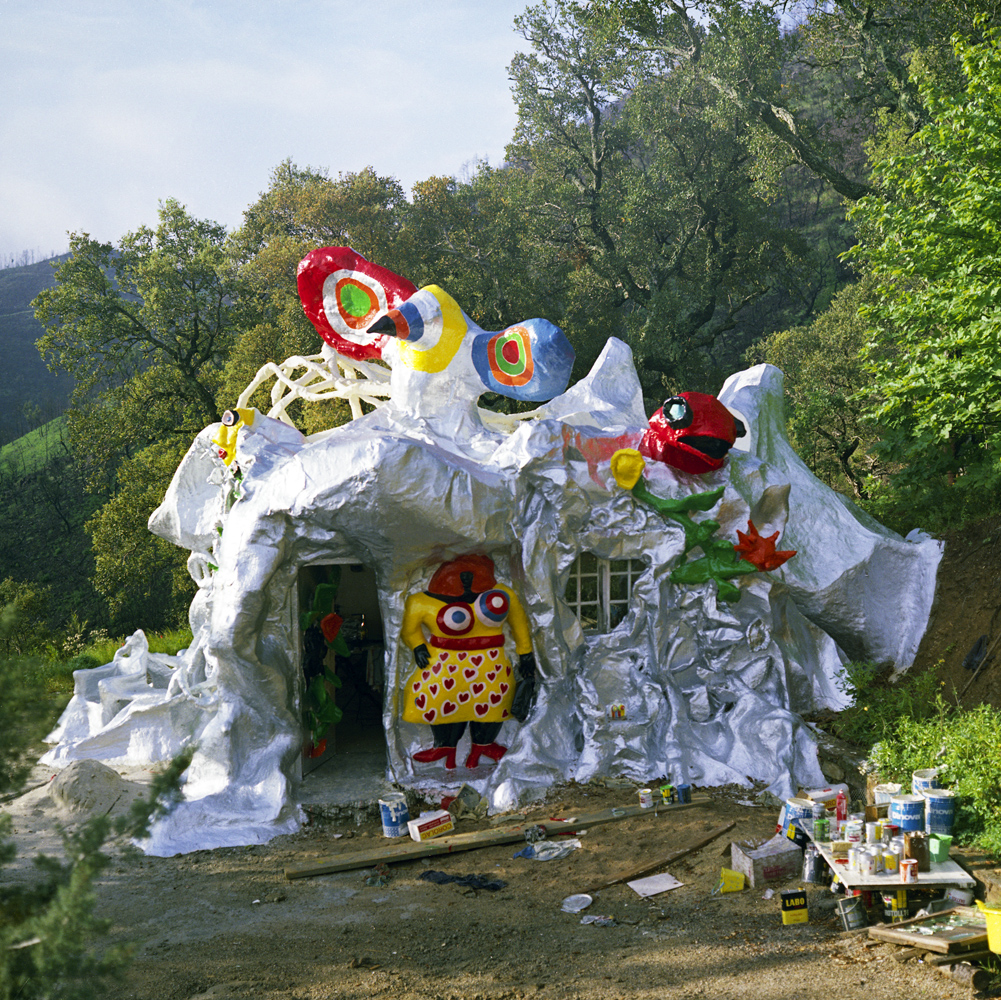 Le Rêve de l’oiseau : Big Clarice 1968-1971
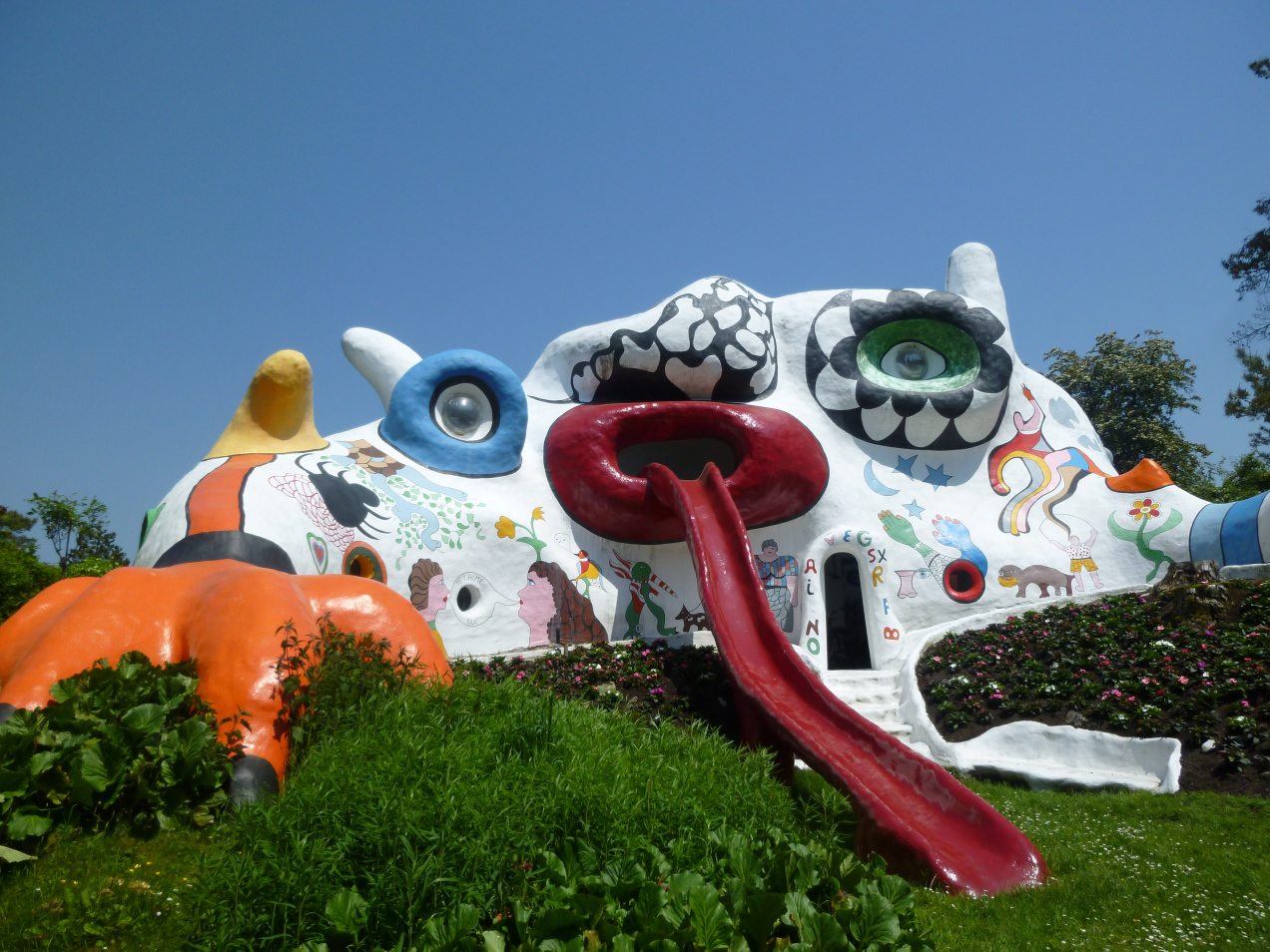 Le dragon de Knokke 1972-1973 ?
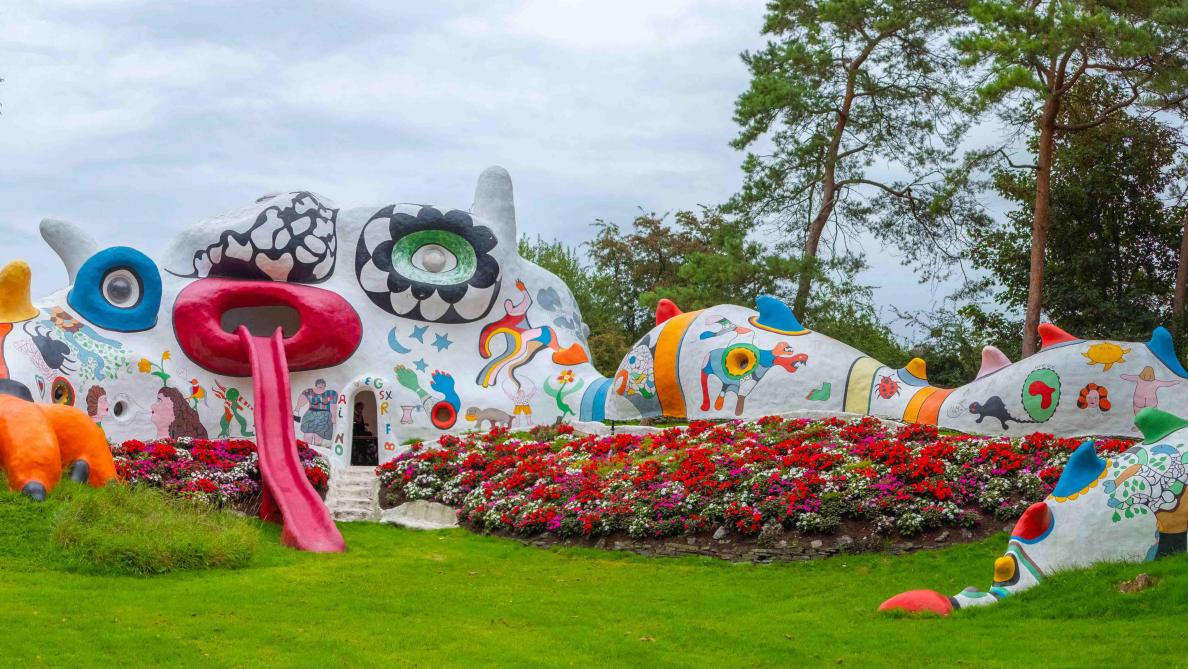 Le dragon de Knokke 1972-1973 ?
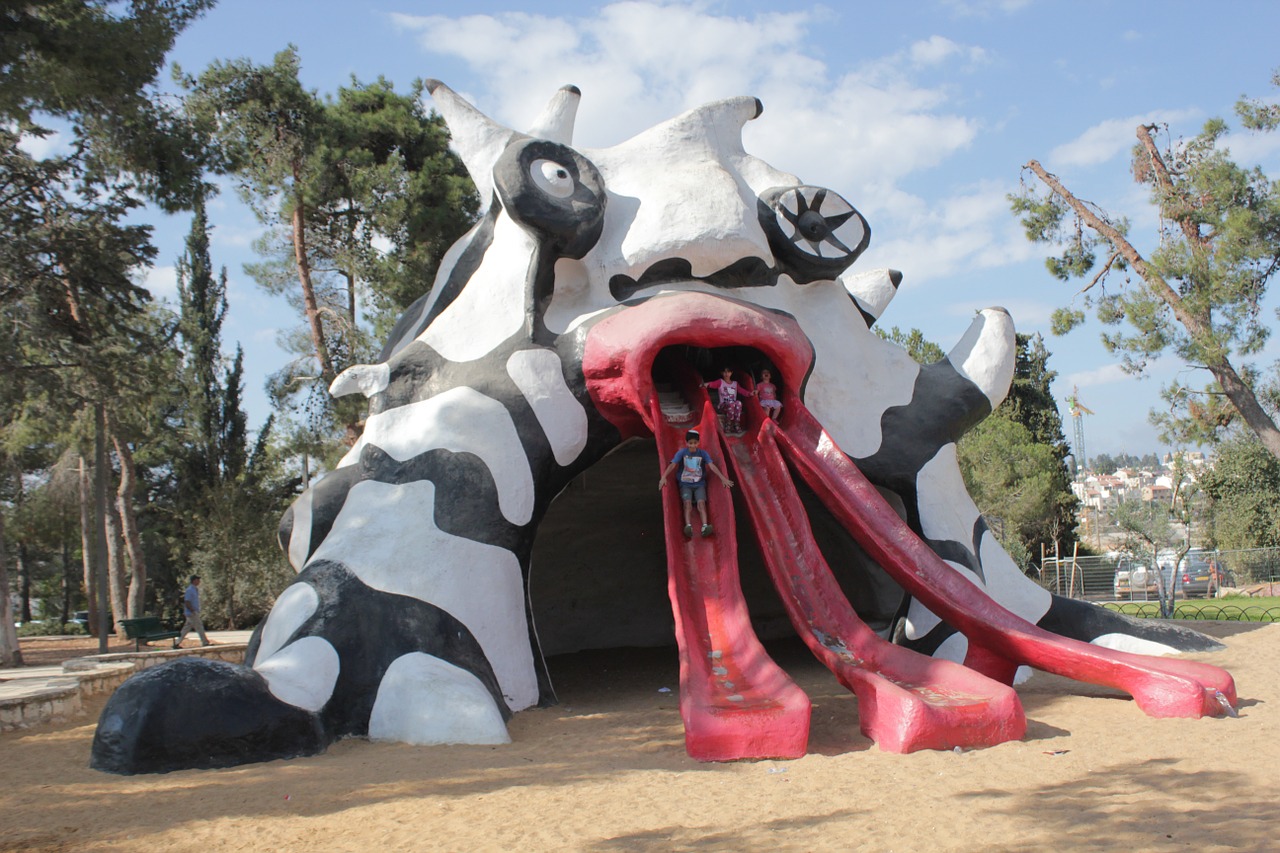 Le golem, 1972
Les maisons Bulles de Pascal Haüsermann, 1967
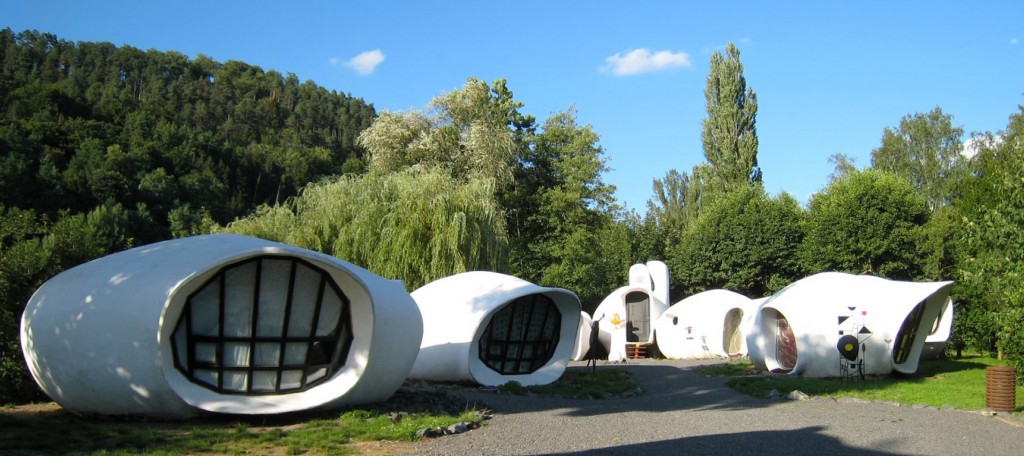 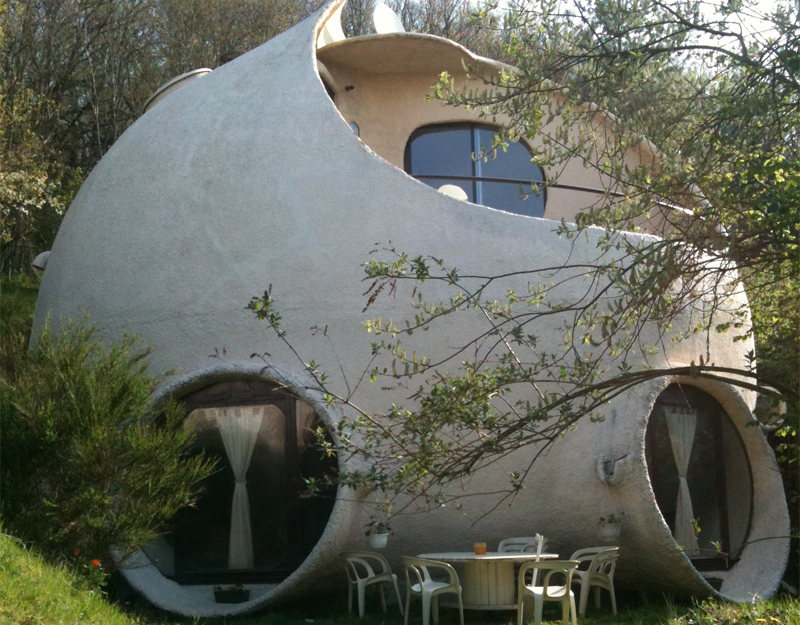 Maison d’Orsay, Claude Hausermann-Costy
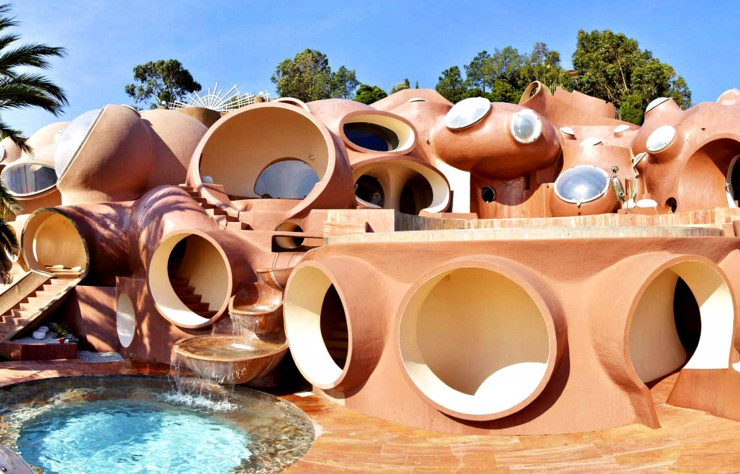 Le Palais Bulles de Visan Antti Lovag (1975-1991)
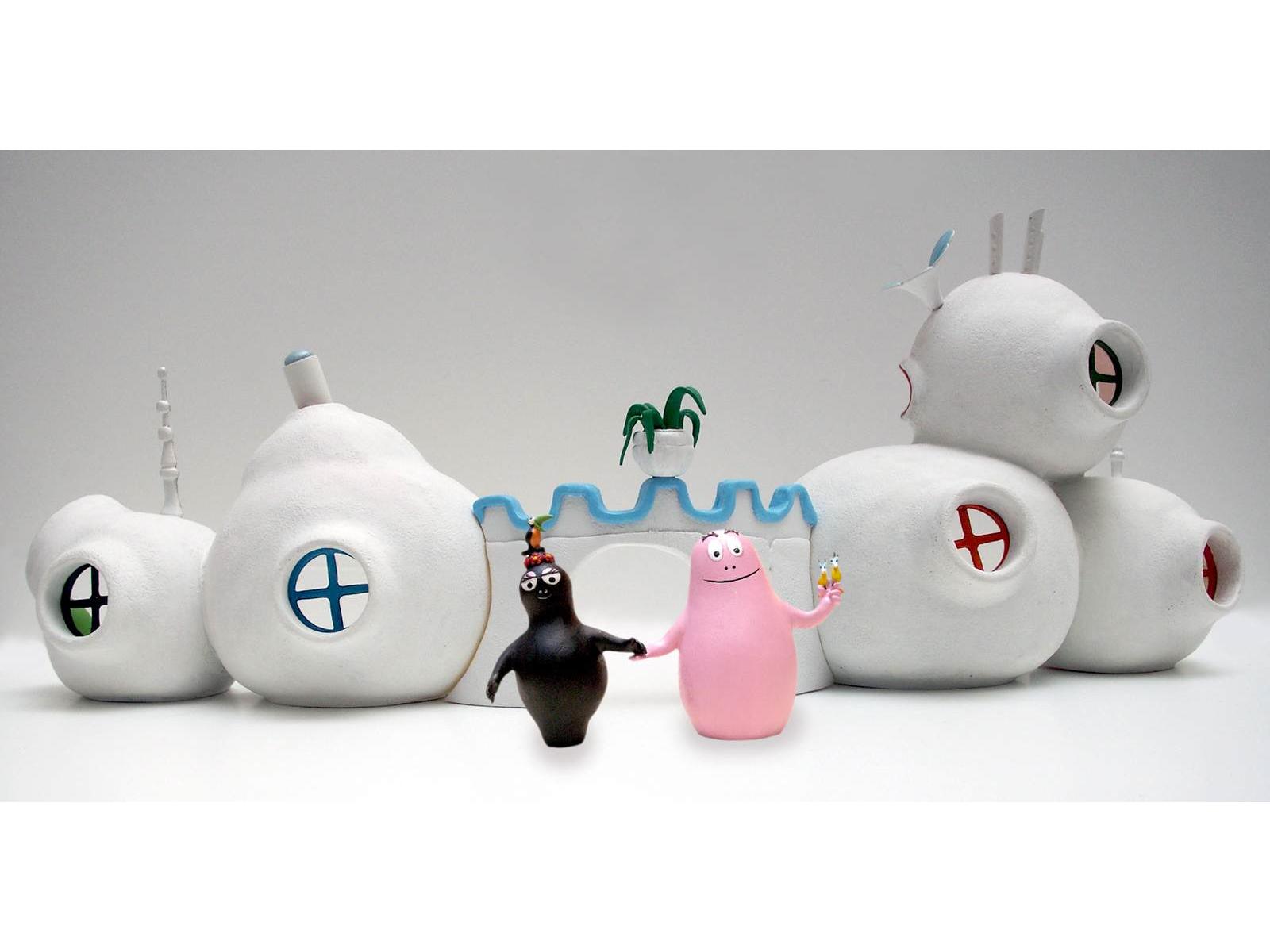 Maison de Barbapapa (plastoy), recto
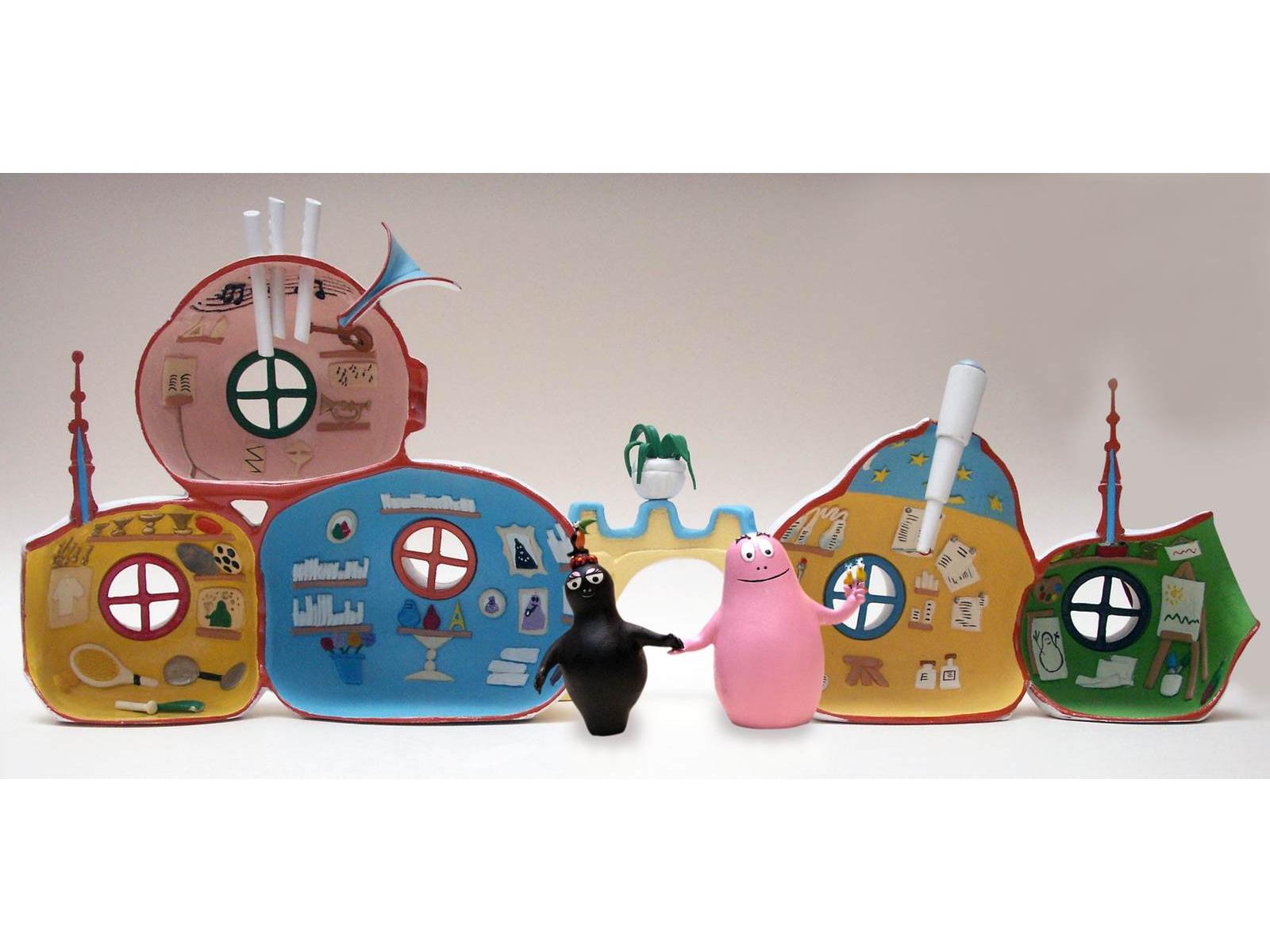 Maison de Barbapapa (plastoy), verso